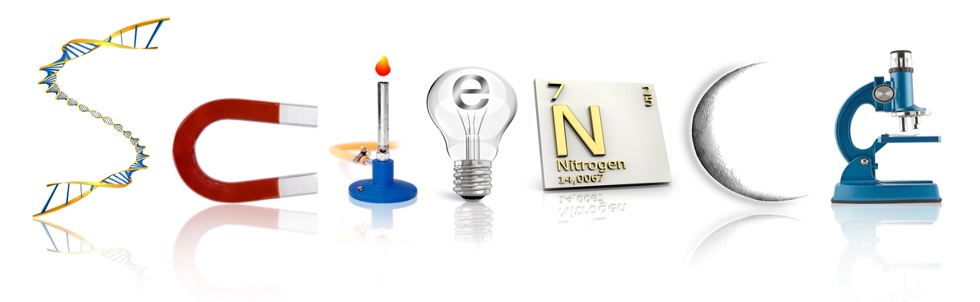 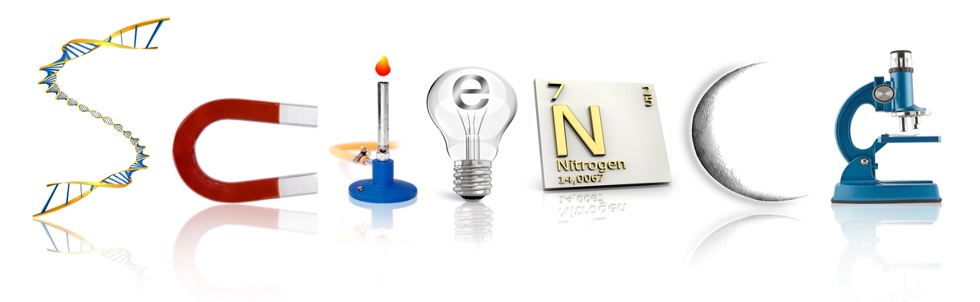 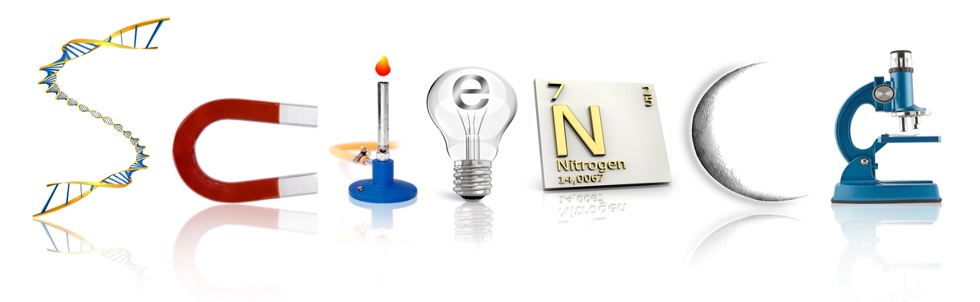 Science Class Donation optional
Class Wish List 
(supplies used throughout the year)
Student Incentives
(used for student prizes and enrichment)
Kleenex
 Color pencils
 Yellow highlighters 
 Multi-color highlighters
 Glue Sticks
 Scotch Tape
 Hand soap
 Ziplock bags: gallon, quart, sandwich, or snack sizes
Small prizes for prize box 
     (dollar store is a great resource)
 Cool pencils, pens, highlighters for    
     prize box
 Gift cards to Amazon or Walmart for 
     science lab supplies & STEAM projects
 Monetary donation of any amount to 
     help raise $200 to purchase Science   
     Starters for students. (Checks may be 
     made out to La Mesa Junior High).